UP SLOVENIJAWOOD, d. o. o.Prodaja lesnih izdelkov
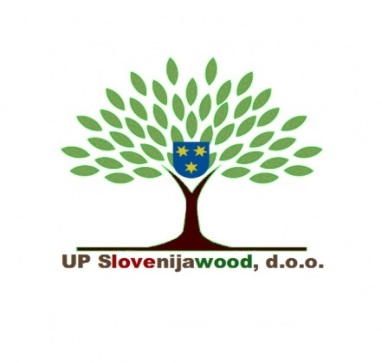 Slovenski les čisto zares
Ekonomska šola Celje
Kosovelova ulica 4, 3000 Celje
E-pošta: slovenijawood@gmail.com
Tel: 03 54 82 930
Podjetje mladih, kreativnih in strokovnih  podjetnikov.
VIZIJA
Usmeritev 
v prodajo okolju prijaznih izdelkov
O NAŠEM PODJETJU
Poudarjati   bogato celjsko zgodovino in izobraževati.
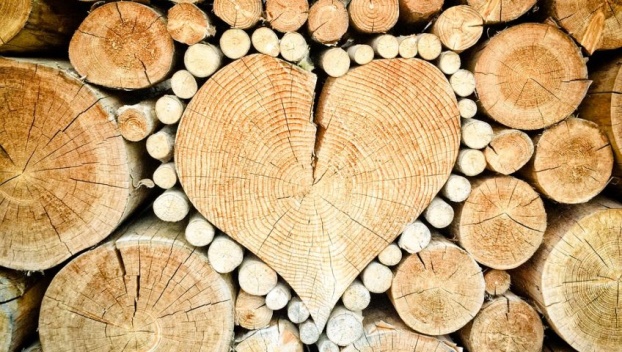 POSLANSTVO
Prodaja unikatnih lesnih izdelkov.
Ohranjati 
zeleno krajino
 in slovenska delovna mesta.
Uporabljati izključno slovenski les.
Ustvarjati izvirne turistične  spominke.
Ustvarjati zgodbe o lesu in celjski zgodovini.
SLOVENIJAWOOD
LOVE
je del našega logotipa 
in ponazarja našo ljubezen do gozda 
in bogate celjske zgodovine.
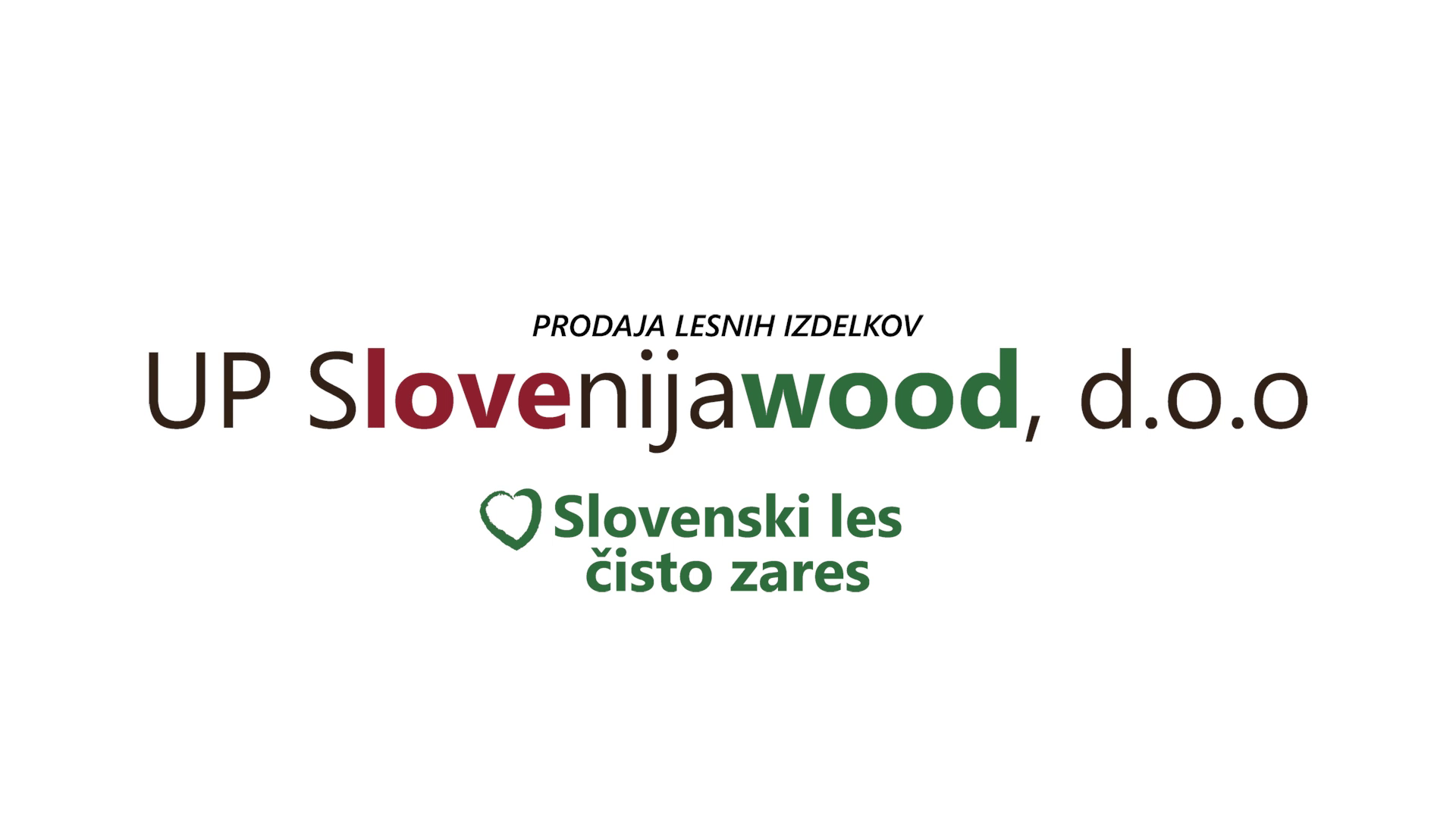 SLOVENIJAWOOD
Naši izdelki 
so izdelani ročno 
in izključno
 iz slovenskega lesa.
Oblikovati izdelke z motivi bogate celjske zgodovine.
Narediti  
blagovno znamko 
prepoznavno v ožjem in širšem prostoru.
Povzdigniti les
kot surovino 
na izdelek
 z visoko dodano vrednostjo.
Trgu ponuditi širok izbor lesnih izdelkov 
za različne ciljne skupine in  priložnosti.
Povzdigniti želimo slovensko narodno ter okoljsko zavest.
SLOVENIJAWOOD
Pospeševati prodajo
 lesnih izdelkov 
na podlagi zgodb 
o lesu 
in celjski zgodovini.
Skozi zgodbe izobraževati
 in narediti
 celjsko zgodovino prepoznavnejšo
 in zanimivo.
Zgodbe o lesu
Vsaka zgodba našega podjetja je polna dobrih vibracij lesa. Vsaka je samosvoja.
Je tudi celjska.
Naj postane vaša!
UP Slovenijawood, d.o.o., je znamka
 nikoli končanih zgodb
 o drevesu, o gozdu
 in življenju.
Mi življenje dreves
le preselimo
v domove, zatočišča lepote in ljubezni
do narave.
Vsak del drevesa ima svojo vlogo
 v življenju gozda.
SLOVENIJAWOOD
Stroške bomo zniževali skozi vse večji obseg prodaje, skozi racionalno gospodarjenje 
z dobrinami 
in vrhunskimi kadri.
Dvigniti izdelke na butično raven.
Minimalno število zaposlenih.
Vključevanje zunanjih strokovnih sodelavcev.
Vključevati se 
v trajnostno naravnane projekta
Iskati možnosti sofinanciranje.
SLOVENIJAWOOD
PONUDBA
S ponudbo želimo zadovoljiti 
     potrebe določene ciljne skupine.

Ponudba izdelkov se spreminja glede na praznike, sezonska nihanja, povpraševanje kupcev,
     pričakovane trende trga in gospodarska gibanja.
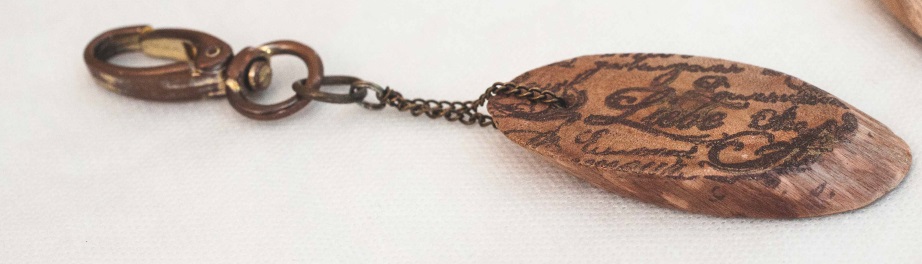 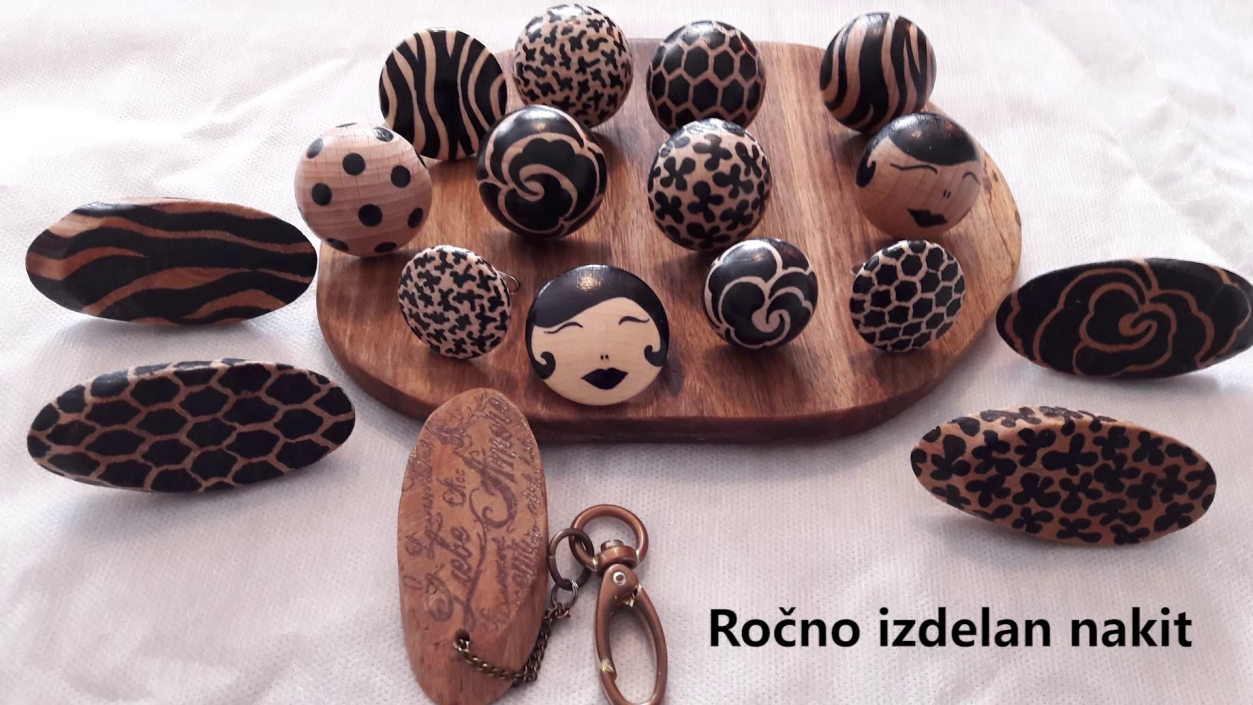 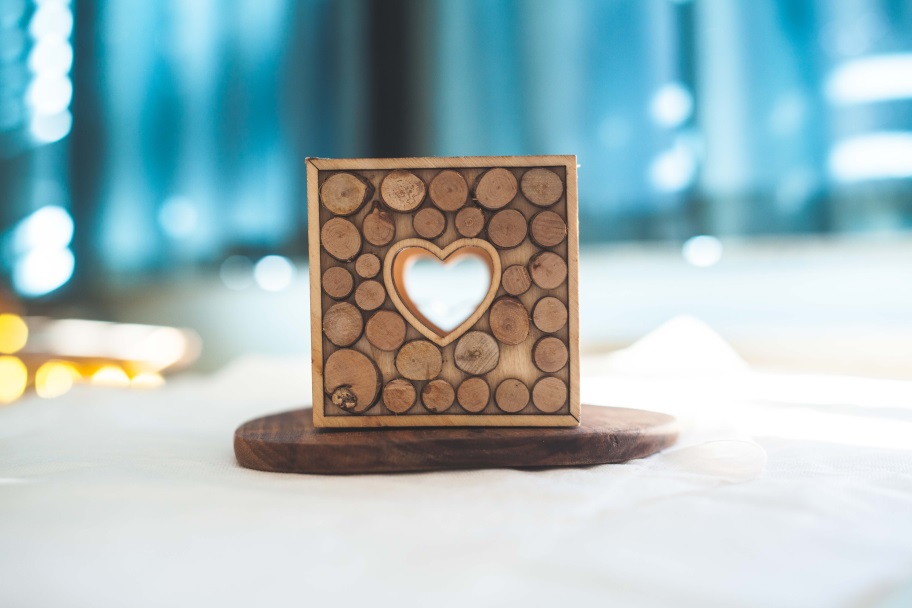 SLOVENIJAWOOD
Prodaja
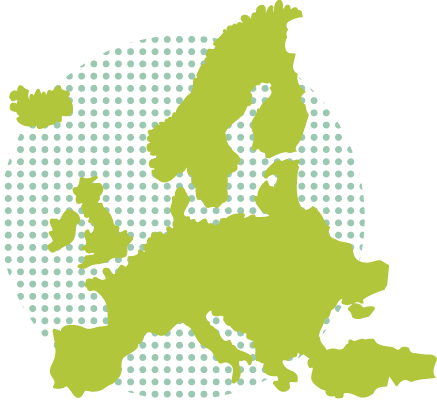 Prodajni trg
Slovenija (obiskovalci in turisti)
Nemčija, Italija, Francija, Avstrija
preostali evropski trg
Prodajni potencial
usmerjenost prodaje tujim turistom, 
     katerih delež se na Celjskem povečuje (30 % ali več)
Pozicioniranje izdelkov
unikaten, trajen, eleganten, dotiku prijazen in kvaliteten les
izdelek, ki je spominek in praktično uporaben izdelek
cenovni razpon za različne dohodkovne skupine
les z dodano vrednostjo bogate celjske zgodovine
SLOVENIJAWOOD
Konkurenca
Prednosti
Slabosti
Manjša prodaja zaradi nefleksibilnega odziva
na spremembe povpraševanja.
Podjetja z dolgoletnimi izkušnjami in uveljavljeno blagovno znamko.
Manjša motiviranost delavcev zaradi fiksnih plač.
Večina
 konkurenčnih podjetij
deluje v sklopu
 Mestne občine Celje.
Nezadostno 
in neprimerno 
oglaševanje.
Financiranje 
iz proračuna 
Mestne občine Celje.
Premalo dogodkov in zgodb 
kot del pospeševanja prodaje.
SLOVENIJAWOOD
Promocijski načrt
Glavno sporočilo komuniciranja 
pripadnost celjski zgodovini in lokalnemu slovenskemu lesu
ugled, poštenost, profesionalnost in pripadnost podjetju
izvrstna kakovost in konkurenčne cene
skrb za okolje in trajnostni razvoj
Kanali komuniciranja
http://market.pythonanywhere.com/slovenijawood/ (spletna trgovina)
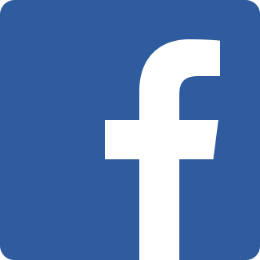 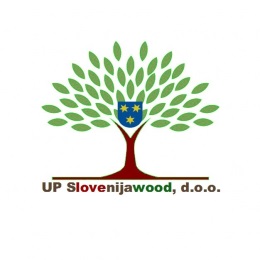 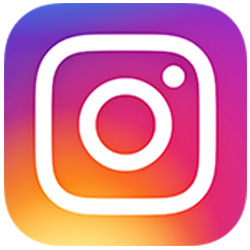 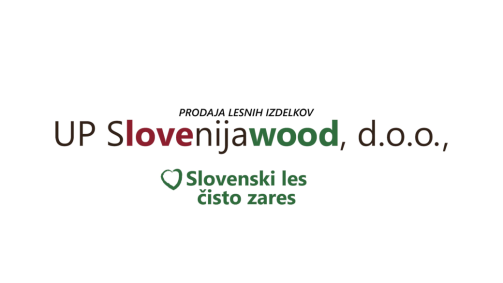 Facebook stran
Spletna stran
Instagram
Promocijski video
SLOVENIJAWOOD
Potreba po kadru
Oddelki
direktor (vodi in pridobiva nove posle, nadzoruje delo, motivira,krepi zavzetost med zaposlenimi in pripadnost podjetju)
tajništvo (vodi administrativna dela, organizira sestanke)
prodaja in tržno komuniciranje (raziskava trga, sklepanje prodajnih pogodb,pogajanja,skrbi za različne oblike komuniciranja in pospeševanja prodaje)
nabava (raziskava trga,oblikovanje nabavnih cen,sklepanje pogodb,vodenje evidenc nabave,nadzorovanje)
kadrovski oddelek (zunanji strokovni sodelavci)
računovodstvo (zunanji strokovni sodelavci)
Potreba po bodočih kadrih
strokovnjaki spletnega trženja in oglaševanja
podjetniki, obrtniki in umetniki
SLOVENIJAWOOD
Finančni načrt
poslovni deleži podjetnikov 
sofinanciranje iz trajnostno naravnanih projektov (EU, nacionalni,lokalni)
struktura kapitala: lastni in tuji viri
Obvladovanje stroškov
racionalizacija poslovanja
povečevanje prodaje, čim nižja lastna cena izdelka
nizki stroški logistike - dobava od lokalnih ponudnikov
malo število zaposlenih
povezovanje z drugimi sorodnimi podjetji pri prodaji in nastopih na sejmih
povezovnje in enosten nastop pri oglaševanju
majhna stopnja zadolževanja z nizkimi obrestnimi merami
Točka preloma
pokritje stroškov s prodajo v roku enega leta 
     zaradi sezonskega nihanja turistov
SLOVENIJAWOOD